ΤΑΥΤΟΤΗΤΑ ΕΡΕΥΝΑΣ
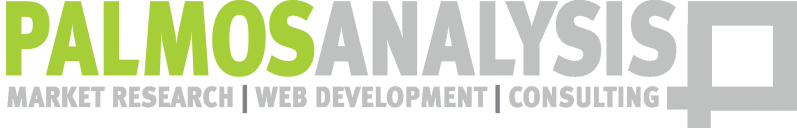 ΕΝΤΟΛΕΑΣ: 	POPULUS
ΠΕΡΙΟΔΟΣ: 	14 Ιουνίου – 01 Ιουλίου 2021
ΜΕΘΟΔΟΣ:	51% Τηλεφωνικές συνεντεύξεις με σύστημα CATI (Computer 			Assisted Telephone Interviewing) και 49% Online ερωτηματολόγια 		μέσω πιστοποιημένων online panels .
ΠΕΡΙΟΧΗ:	ΠΕΡΙΦΕΡΕΙΕΣ: Κεντρικής Μακεδονίας,  Ανατολικής Μακεδονίας-Θράκης, 		Δυτικής Μακεδονίας, Ηπείρου
ΔΕΙΓΜΑ:	2015 άνδρες και γυναίκες, άνω των 17 ετών, με αναλογική κατανομή 		στις 4 υπό έρευνα Περιφέρειες	
ΣΤΑΘΜΙΣΕΙΣ:	Το δείγμα σταθμίστηκε εκ των υστέρων ως προς το φύλο, την ηλικία 		και τα αποτελέσματα των Βουλευτικών Εκλογών του 2019
ΜΕΓΙΣΤΟ ΣΦΑΛΜΑ: ±2,2% με διάστημα εμπιστοσύνης 95%
1) Όπου το άθροισμα των ποσοστών δεν είναι ακριβώς 100%, αυτό οφείλεται σε στρογγυλοποιήσεις.
	2) Η Palmos Analysis είναι τακτικό μέλος του ΣΕΔΕΑ, έχει Αρ. Μητρώου 11 στο ΕΣΡ και τηρεί τους Κανόνες Δεοντολογίας της 	ESOMAR για τις δημοσκοπήσεις και την έρευνα αγοράς.
	3) Ο αστερίσκος (*) υποδηλώνει ενδεικτικά αποτελέσματα λόγω μικρής βάσης στο δείγμα
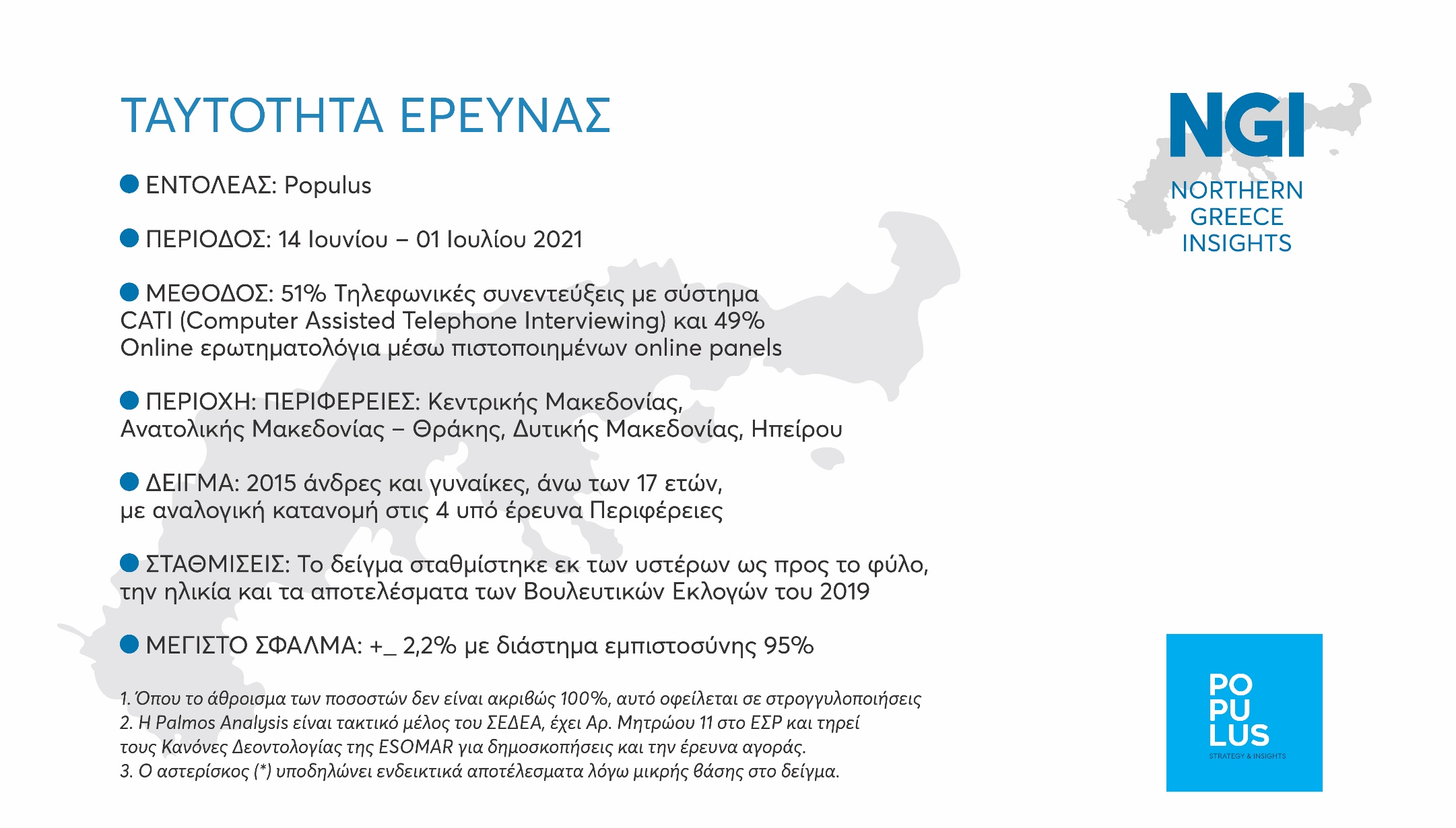 ΗΠΕΙΡΟΣ (Ν=217)
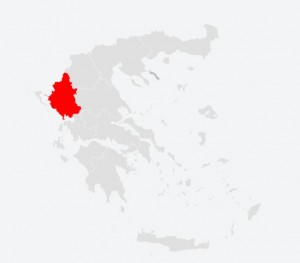 “Ποια από τα παρακάτω θεωρείτε ότι είναι τα τρία σημαντικότερα προβλήματα που αντιμετωπίζει σήμερα η περιοχή σας;” (3 επιλογές με τυχαία κυκλική αναφορά)
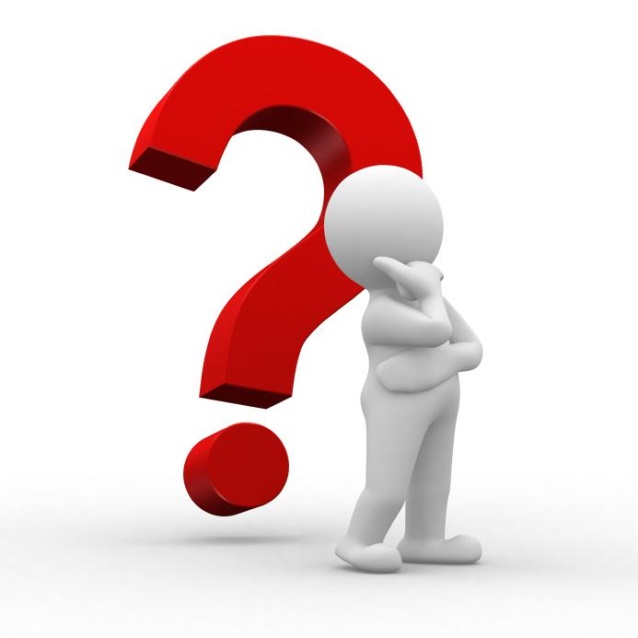 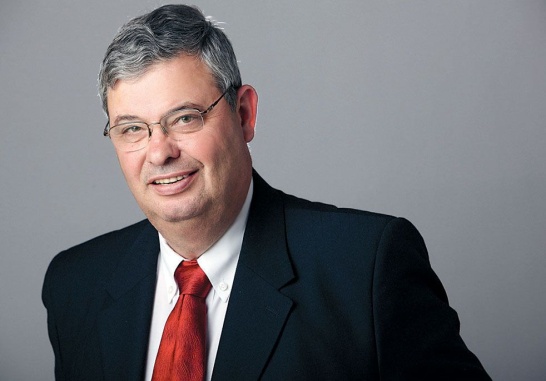 “Εσείς προσωπικά, τι γνώμη θα λέγατε ότι έχετε για τον Περιφερειάρχη κ. Αλέξανδρο Καχριμάνη;”
Θετική/Μάλλον θετική
51%
Ουδέτερη/ 
Δεν έχω γνώμη
27%
Αρνητική/
Μάλλον αρνητική
19%
Δεν τον γνωρίζω 3%
Σύνολο Περιφερειών Βόρειας Ελλάδας:
Αρνητική/Μάλλον αρνητική 31%
Ουδέτερη/ 
Δεν έχω γνώμη 31%
Θετική/Μάλλον θετική 43%
Δεν τον γνωρίζω 5%
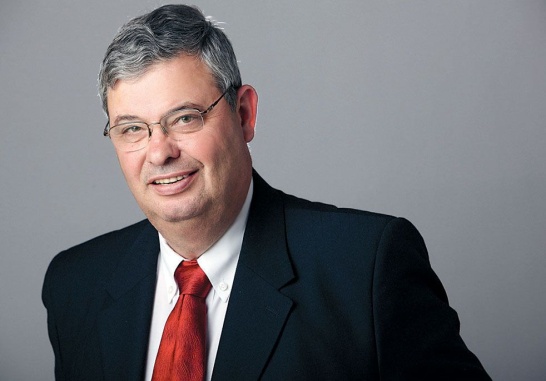 “Είστε ικανοποιημένος/η από το έργο του Περιφερειάρχη κ. Αλέξανδρου Καχριμάνη;”
Όχι/ Μάλλον Όχι
34%
Ναι/ Μάλλον Ναι
58%
ΔΞ/ΔΑ
8%
Σύνολο Περιφερειών Βόρειας Ελλάδας:
Όχι/ Μάλλον Όχι 37%
ΔΞ/ΔΑ 15%
Ναι/ Μάλλον Ναι 48%
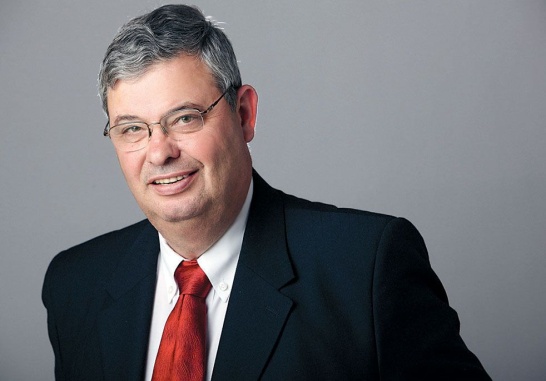 “Κατά τη γνώμη σας ο Περιφερειάρχης κ. Αλέξανδρος Καχριμάνης πρέπει να επανεκλεγεί Περιφερειάρχης το 2023;”
Όχι/ Μάλλον Όχι
37%
Ναι/ Μάλλον Ναι
49%
ΔΞ/ΔΑ
14%
Σύνολο Περιφερειών Βόρειας Ελλάδας:
Όχι/ Μάλλον Όχι 38%
ΔΞ/ΔΑ 18%
Ναι/ Μάλλον Ναι 44%
ΚΕΝΤΡΙΚΗ ΜΑΚΕΔΟΝΙΑ (Ν=1198)
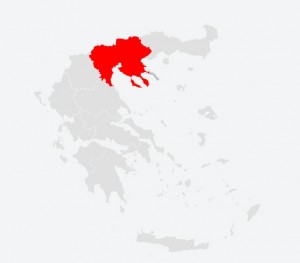 “Ποια από τα παρακάτω θεωρείτε ότι είναι τα τρία σημαντικότερα προβλήματα που αντιμετωπίζει σήμερα η περιοχή σας;” (3 επιλογές με τυχαία κυκλική αναφορά)
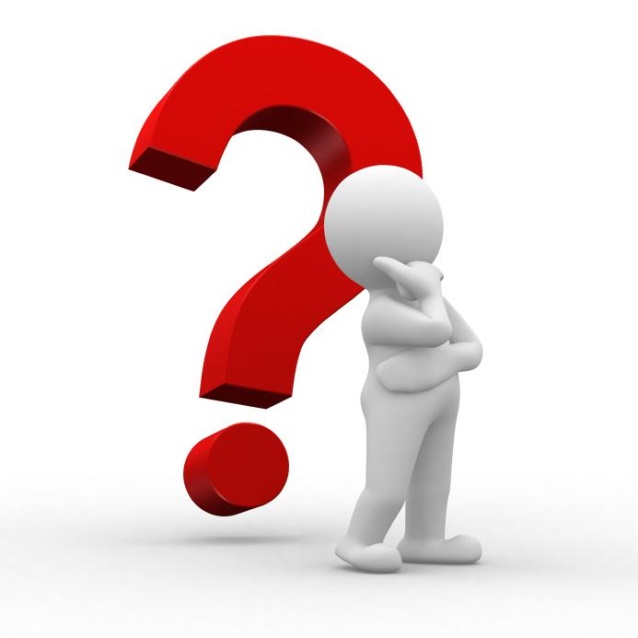 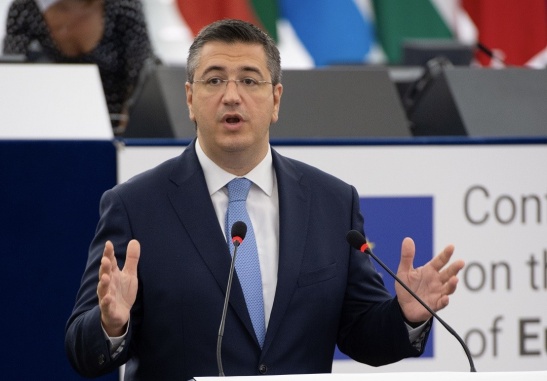 “Εσείς προσωπικά, τι γνώμη θα λέγατε ότι έχετε για τον Περιφερειάρχη κ. Απόστολο Τζιτζικώστα;”
Θετική/Μάλλον θετική
51%
Αρνητική/
Μάλλον αρνητική
17%
Ουδέτερη/ 
Δεν έχω γνώμη
30%
Δεν τον γνωρίζω 3%
Σύνολο Περιφερειών Βόρειας Ελλάδας:
Αρνητική/Μάλλον αρνητική 31%
Ουδέτερη/ 
Δεν έχω γνώμη 31%
Θετική/Μάλλον θετική 43%
Δεν τον γνωρίζω 5%
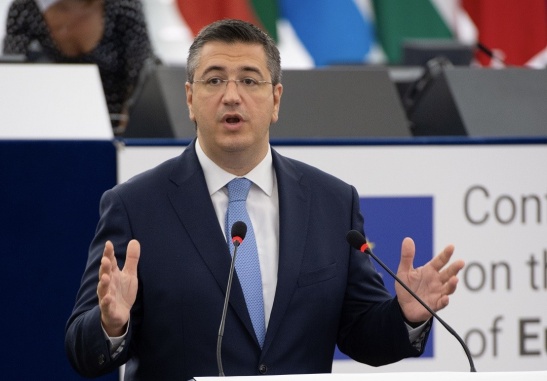 “Είστε ικανοποιημένος/η από το έργο του Περιφερειάρχη κ. Απόστολου Τζιτζικώστα;”
Όχι/ Μάλλον Όχι
32%
Ναι/ Μάλλον Ναι
55%
ΔΞ/ΔΑ
13%
Σύνολο Περιφερειών Βόρειας Ελλάδας:
Όχι/ Μάλλον Όχι 37%
ΔΞ/ΔΑ 15%
Ναι/ Μάλλον Ναι 48%
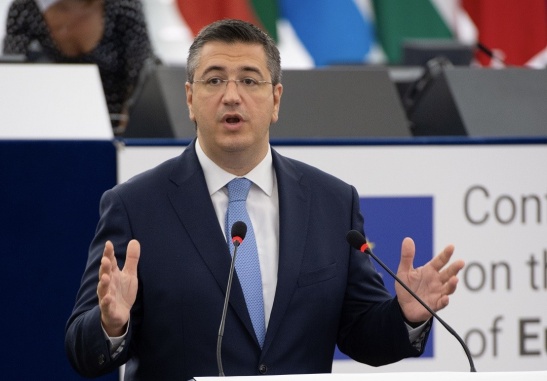 “Κατά τη γνώμη σας ο Περιφερειάρχης κ. Απόστολος Τζιτζικώστας πρέπει να επανεκλεγεί Περιφερειάρχης το 2023;”
Όχι/ Μάλλον Όχι
33%
Ναι/ Μάλλον Ναι
51%
ΔΞ/ΔΑ
16%
Σύνολο Περιφερειών Βόρειας Ελλάδας:
Όχι/ Μάλλον Όχι 38%
ΔΞ/ΔΑ 18%
Ναι/ Μάλλον Ναι 44%
ΔΥΤΙΚΗ ΜΑΚΕΔΟΝΙΑ (Ν=203)
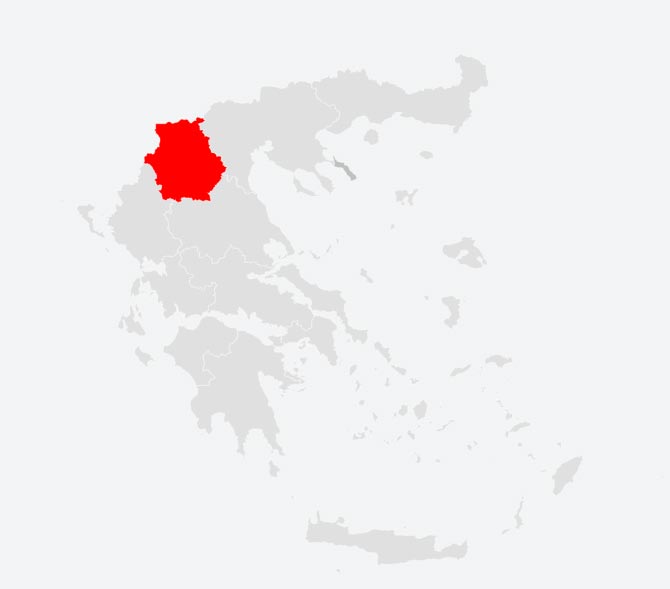 “Ποια από τα παρακάτω θεωρείτε ότι είναι τα τρία σημαντικότερα προβλήματα που αντιμετωπίζει σήμερα η περιοχή σας;” (3 επιλογές με τυχαία κυκλική αναφορά)
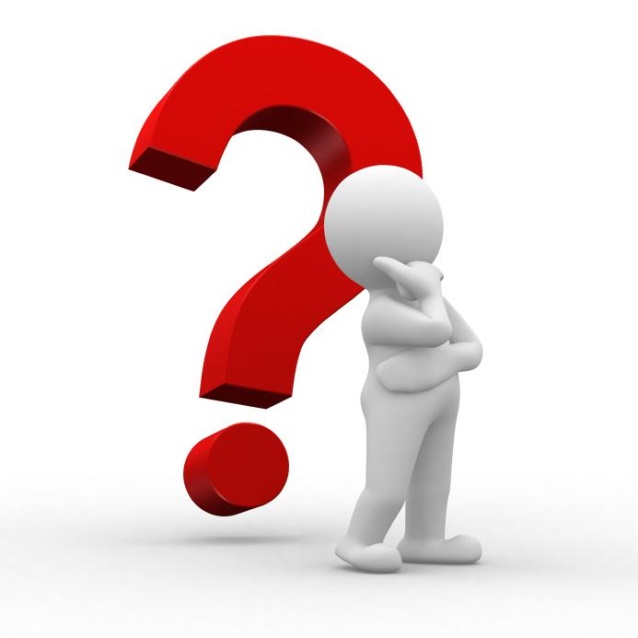 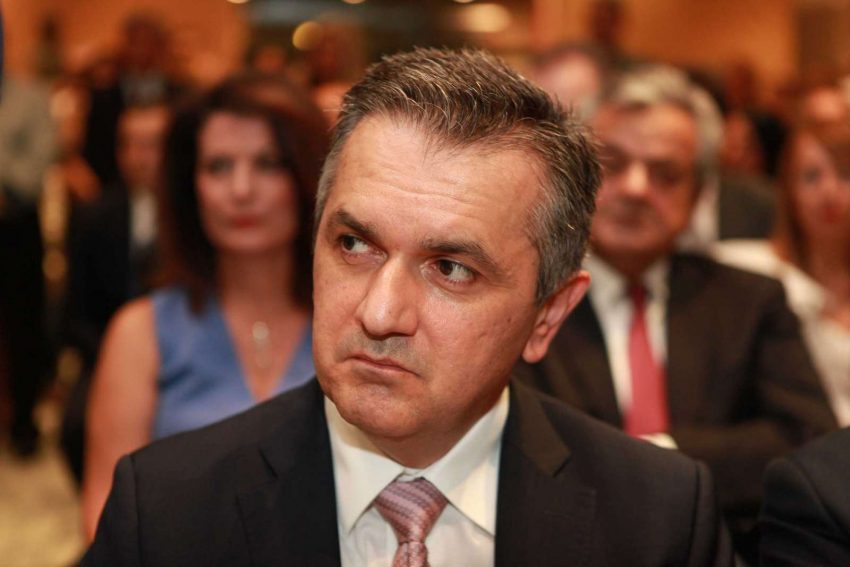 “Εσείς προσωπικά, τι γνώμη θα λέγατε ότι έχετε για τον Περιφερειάρχη κ. Γιώργο Κασαπίδη;”
Αρνητική/
Μάλλον αρνητική
28%
Ουδέτερη/ 
Δεν έχω γνώμη
36%
Θετική/Μάλλον θετική
33%
Δεν τον γνωρίζω 3%
Σύνολο Περιφερειών Βόρειας Ελλάδας:
Αρνητική/Μάλλον αρνητική 31%
Ουδέτερη/ 
Δεν έχω γνώμη 31%
Θετική/Μάλλον θετική 43%
Δεν τον γνωρίζω 5%
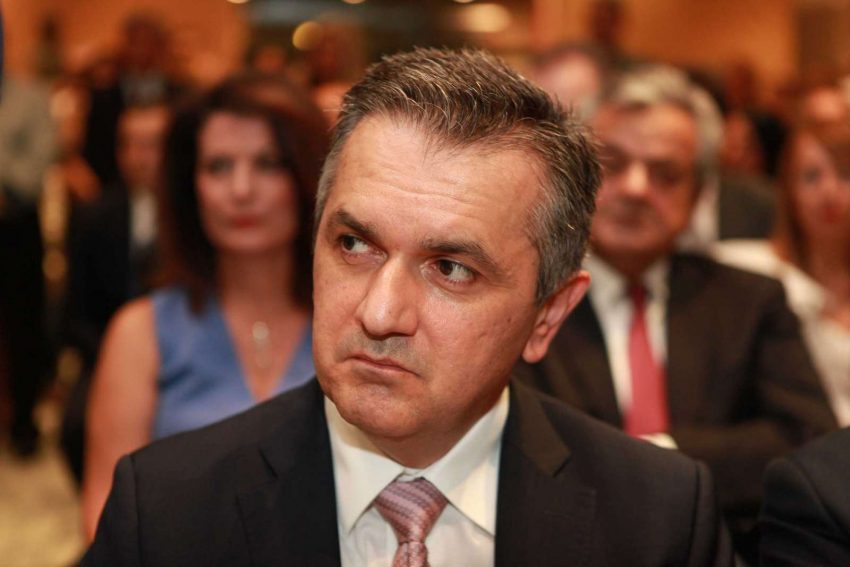 “Είστε ικανοποιημένος/η από το έργο του Περιφερειάρχη κ. Γιώργου Κασαπίδη;”
Ναι/ Μάλλον Ναι
37%
Όχι/ Μάλλον Όχι
46%
ΔΞ/ΔΑ
18%
Σύνολο Περιφερειών Βόρειας Ελλάδας:
Όχι/ Μάλλον Όχι 37%
ΔΞ/ΔΑ 15%
Ναι/ Μάλλον Ναι 48%
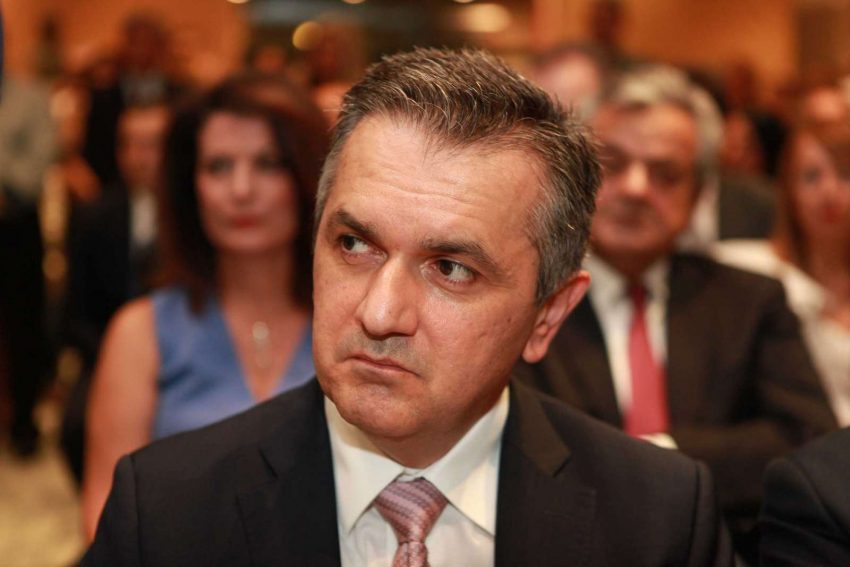 “Κατά τη γνώμη σας ο Περιφερειάρχης κ. Γιώργος Κασαπίδης πρέπει να επανεκλεγεί Περιφερειάρχης το 2023;”
Ναι/ Μάλλον Ναι
33%
Όχι/ Μάλλον Όχι
46%
ΔΞ/ΔΑ
21%
Σύνολο Περιφερειών Βόρειας Ελλάδας:
Όχι/ Μάλλον Όχι 38%
ΔΞ/ΔΑ 18%
Ναι/ Μάλλον Ναι 44%
ΑΝΑΤΟΛΙΚΗ ΜΑΚΕΔΟΝΙΑ & ΘΡΑΚΗ (Ν=396)
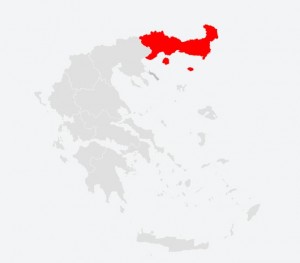 “Ποια από τα παρακάτω θεωρείτε ότι είναι τα τρία σημαντικότερα προβλήματα που αντιμετωπίζει σήμερα η περιοχή σας;” (3 επιλογές με τυχαία κυκλική αναφορά)
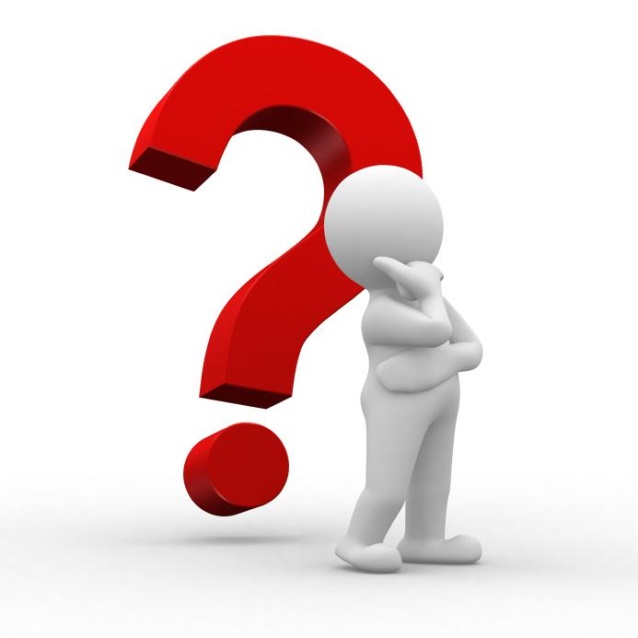 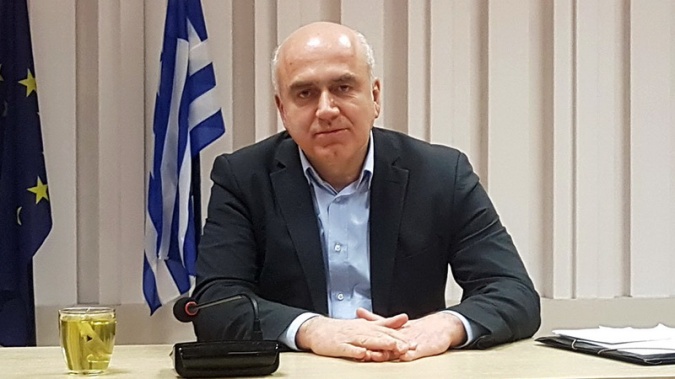 “Εσείς προσωπικά, τι γνώμη θα λέγατε ότι έχετε για τον Περιφερειάρχη κ. Χρήστο Μέτιο;”
Αρνητική/
Μάλλον αρνητική
26%
Ουδέτερη/ 
Δεν έχω γνώμη
38%
Θετική/Μάλλον θετική
25%
Δεν τον γνωρίζω 11%
Σύνολο Περιφερειών Βόρειας Ελλάδας:
Αρνητική/Μάλλον αρνητική 31%
Ουδέτερη/ 
Δεν έχω γνώμη 31%
Θετική/Μάλλον θετική 43%
Δεν τον γνωρίζω 5%
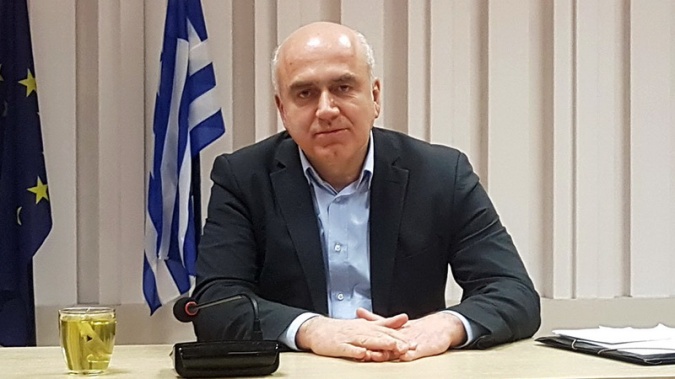 “Είστε ικανοποιημένος/η από το έργο του Περιφερειάρχη κ. Χρήστου Μέτιου;”
Ναι/ Μάλλον Ναι
33%
Όχι/ Μάλλον Όχι
48%
ΔΞ/ΔΑ
19%
Σύνολο Περιφερειών Βόρειας Ελλάδας:
Όχι/ Μάλλον Όχι 37%
ΔΞ/ΔΑ 15%
Ναι/ Μάλλον Ναι 48%
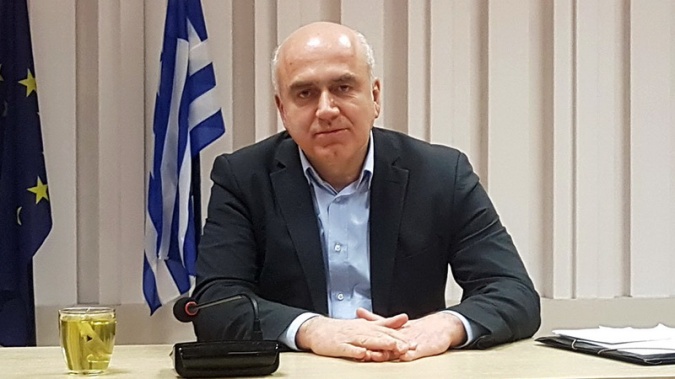 “Κατά τη γνώμη σας ο Περιφερειάρχης κ. Χρήστος Μέτιος πρέπει να επανεκλεγεί Περιφερειάρχης το 2023;”
Ναι/ Μάλλον Ναι
28%
Όχι/ Μάλλον Όχι
48%
ΔΞ/ΔΑ
24%
Σύνολο Περιφερειών Βόρειας Ελλάδας:
Όχι/ Μάλλον Όχι 38%
ΔΞ/ΔΑ 18%
Ναι/ Μάλλον Ναι 44%
Α’ ΘΕΣΣΑΛΟΝΙΚΗΣ (Ν=627)
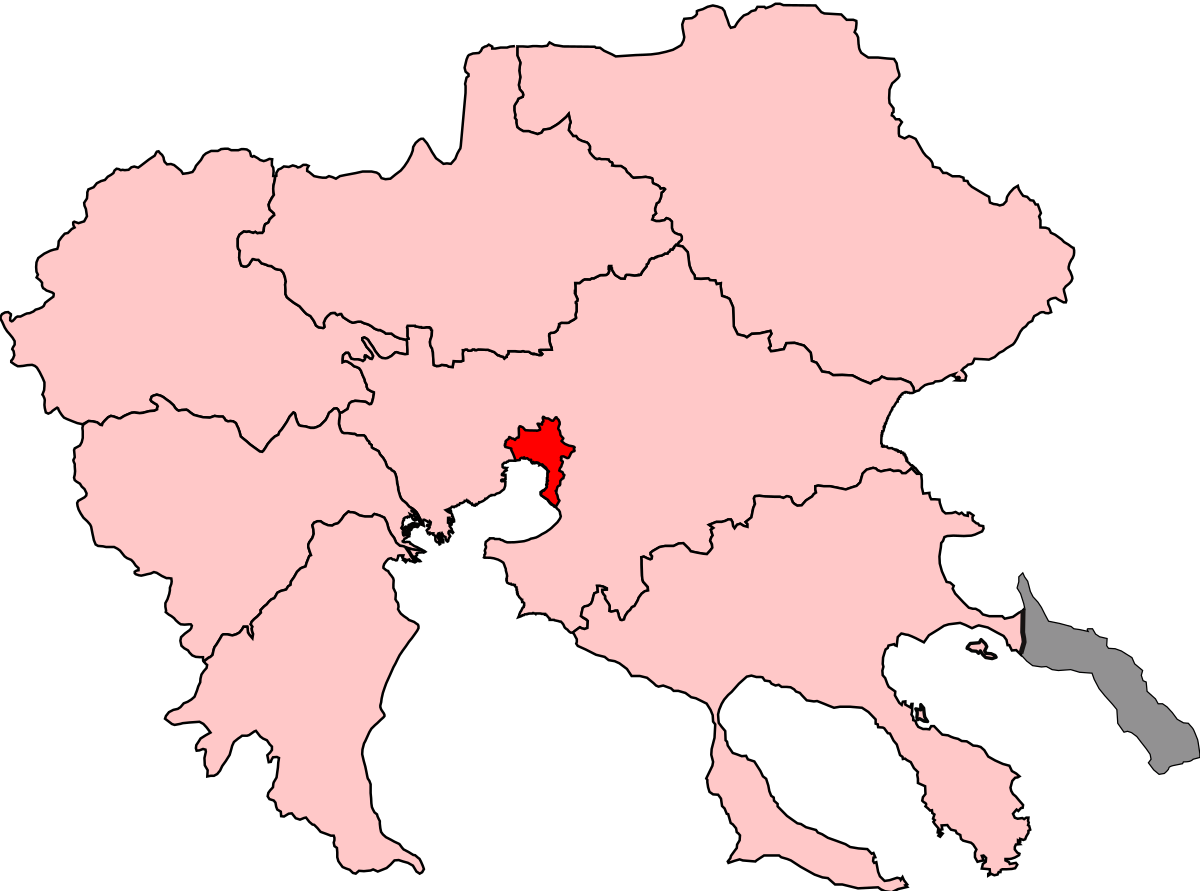 “Ποιο έργο θεωρείτε ότι είναι το σημαντικότερο για την Θεσσαλονίκη;”
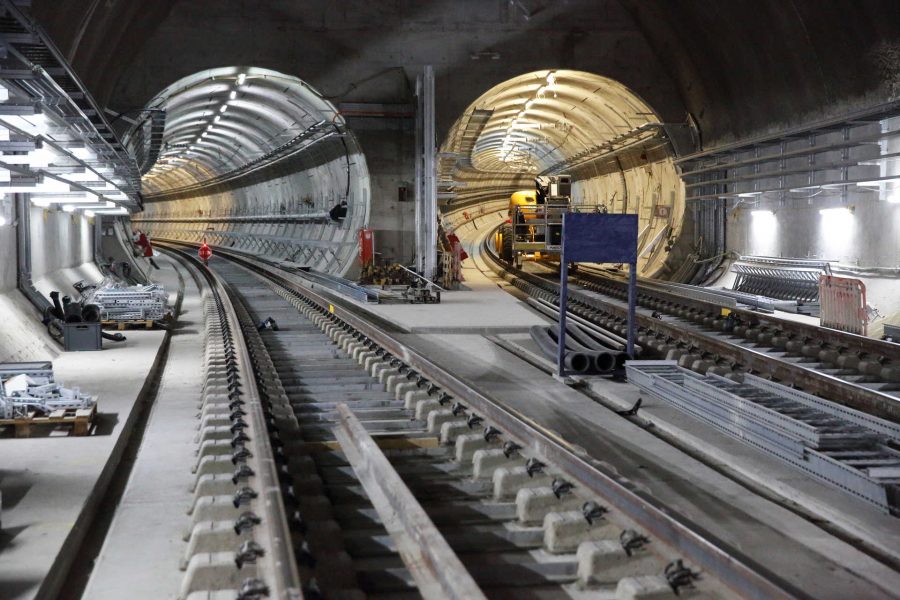 A’
Θεσσαλονίκης
“Ποια από τις δύο λύσεις για την κατασκευή του Σταθμού Βενιζέλου του Μετρό σας βρίσκει σύμφωνους;”
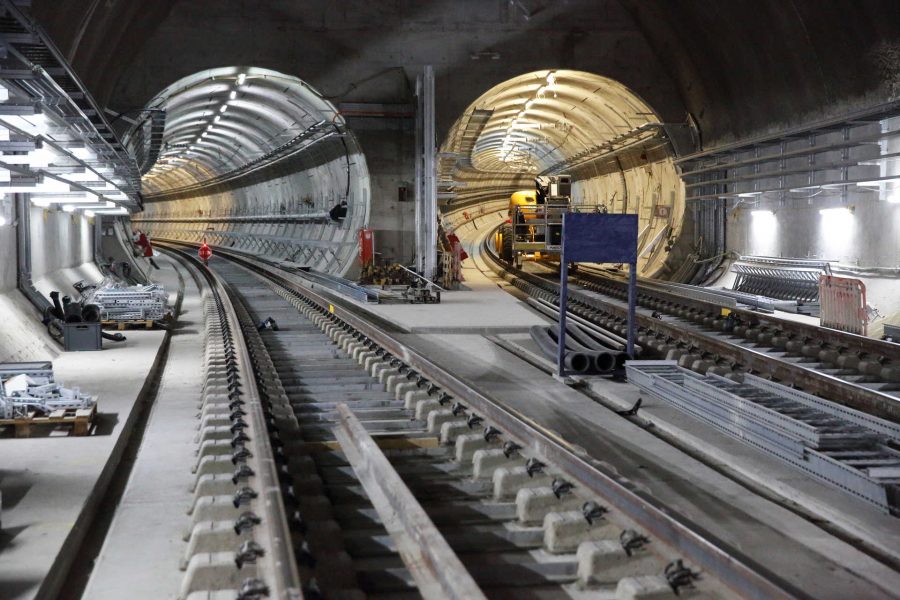 A’
Θεσσαλονίκης
“Συμφωνείτε ή διαφωνείτε με τη δημιουργία Μητροπολιτικού Δήμου για όλο το Πολεοδομικό Συγκρότημα Θεσσαλονίκης;”
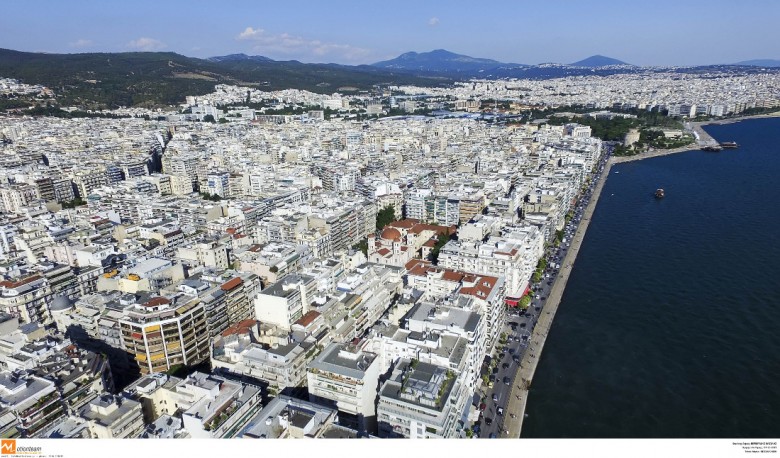 A’
Θεσσαλονίκης
A’
“Είστε ικανοποιημένος από τους Βουλευτές της εκλογικής σας Περιφέρειας;”
Θεσσαλονίκης
Όχι/ Μάλλον Όχι
59%
Ναι/Μάλλον Ναι
32%
ΔΞ/ΔΑ 9%
A’
“Σε γενικές γραμμές θα λέγατε ότι οι Βουλευτές της εκλογικής σας Περιφέρειας πρέπει να επανεκλεγούν;”
Θεσσαλονίκης
Όχι/ Μάλλον Όχι
53%
Ναι/Μάλλον Ναι
32%
Δεν γνωρίζω/ Δεν έχω γνώμη 15%
A’
“Ποια είναι τα βασικά χαρακτηριστικά / προσόντα που πρέπει να έχει κατά τη γνώμη σας κάποιος Βουλευτής;” (μέχρι 2 επιλογές)
Θεσσαλονίκης
Εντιμότητα/ Ήθος
81%
Εργασιακή Εμπειρία
40%
Γνώσεις/ Σπουδές
32%
Νέος/α σε ηλικία
10%
Νέος στην πολιτική/ χωρίς πολιτικό παρελθόν
8%
Κομματική ιστορία/ Προσφορά στο κόμμα μου
3%
Να τον ξέρω προσωπικά
2%
Γνωστός/Δημοφιλής στο κοινό
1%
ΑΛΛΟ 5%
“Θα σας διαβάσω μερικά ονόματα Βουλευτών της Α’ Θεσσαλονίκης και θα ήθελα να μου πείτε τι γνώμη έχετε για τον/την καθένα/καθεμιά: 
[Νέα Δημοκρατία]”
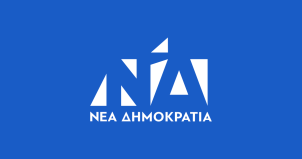 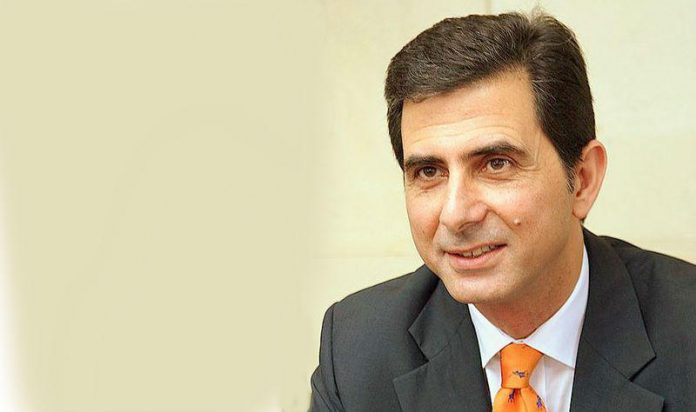 28%
Θετική / Μάλλον Θετική
Κώστας Γκιουλέκας
Ουδέτερη / Δεν έχω γνώμη
31%
Αρνητική / Μάλλον αρνητική
34%
Δεν τον / την γνωρίζω – Δεν απαντώ
8%
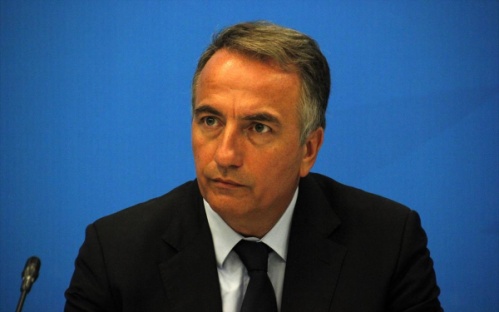 24%
Θετική / Μάλλον Θετική
Σταύρος Καλαφάτης
Ουδέτερη / Δεν έχω γνώμη
37%
Αρνητική / Μάλλον αρνητική
30%
Δεν τον / την γνωρίζω – Δεν απαντώ
9%
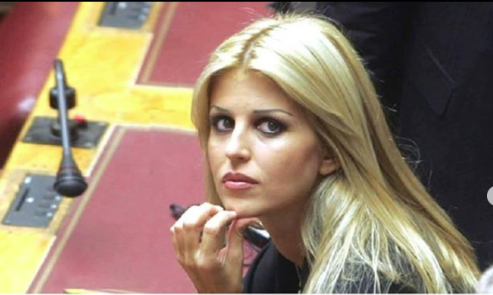 30%
Θετική / Μάλλον Θετική
Έλενα Ράπτη
Ουδέτερη / Δεν έχω γνώμη
29%
Αρνητική / Μάλλον αρνητική
36%
Δεν τον / την γνωρίζω – Δεν απαντώ
5%
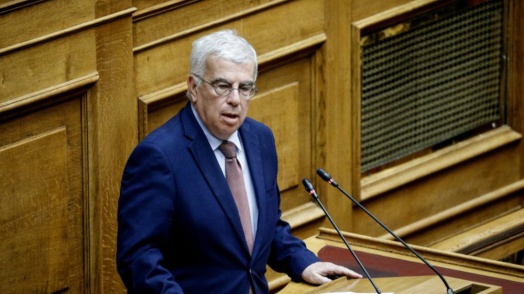 12%
Θετική / Μάλλον Θετική
Στράτος Σιμόπουλος
Ουδέτερη / Δεν έχω γνώμη
30%
Αρνητική / Μάλλον αρνητική
20%
Δεν τον / την γνωρίζω – Δεν απαντώ
37%
“Θα σας διαβάσω μερικά ονόματα Βουλευτών της Α’ Θεσσαλονίκης και θα ήθελα να μου πείτε τι γνώμη έχετε για τον/την καθένα/καθεμιά: 
[Νέα Δημοκρατία]”
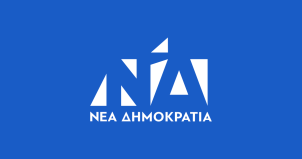 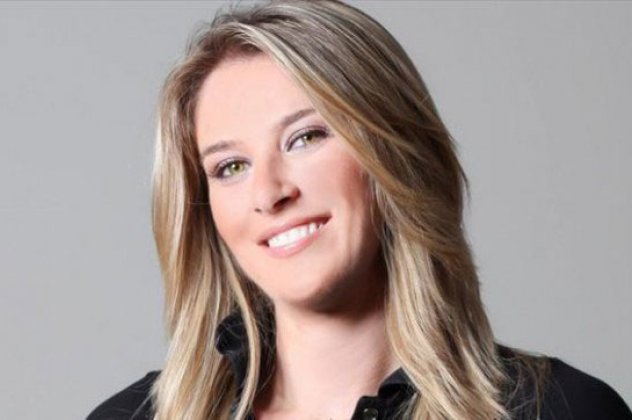 12%
Θετική / Μάλλον Θετική
Ουδέτερη / Δεν έχω γνώμη
31%
Άννα Ευθυμίου
Αρνητική / Μάλλον αρνητική
15%
Δεν τον / την γνωρίζω – Δεν απαντώ
43%
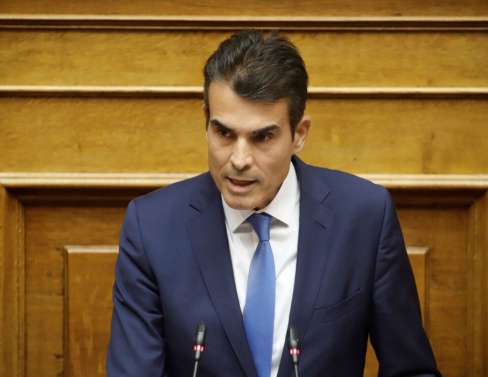 22%
Θετική / Μάλλον Θετική
Ουδέτερη / Δεν έχω γνώμη
33%
Δημήτρης Κούβελας
Αρνητική / Μάλλον αρνητική
32%
Δεν τον / την γνωρίζω – Δεν απαντώ
13%
“Θα σας διαβάσω μερικά ονόματα Βουλευτών της Α’ Θεσσαλονίκης και θα ήθελα να μου πείτε τι γνώμη έχετε για τον/την καθένα/καθεμιά: 
[ΣΥΡΙΖΑ]”
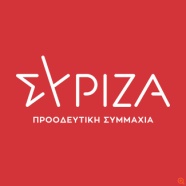 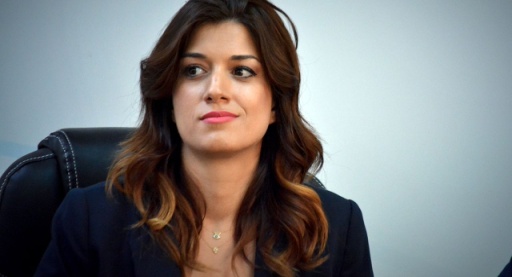 16%
Θετική / Μάλλον Θετική
Ουδέτερη / Δεν έχω γνώμη
28%
Κατερίνα Νοτοπούλου
Αρνητική / Μάλλον αρνητική
43%
Δεν τον / την γνωρίζω – Δεν απαντώ
13%
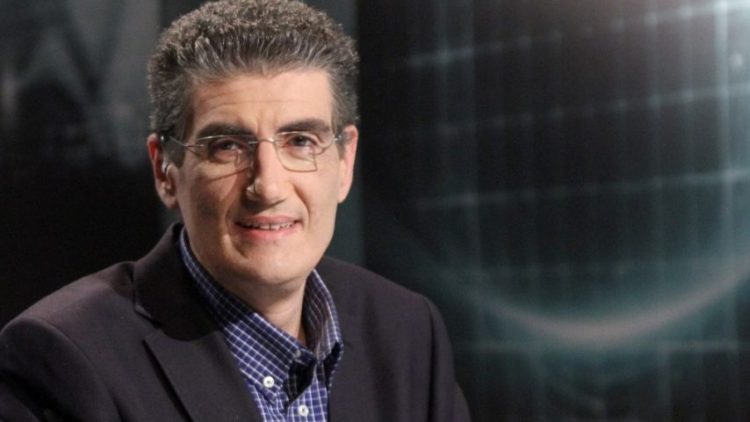 16%
Θετική / Μάλλον Θετική
Χρήστος Γιαννούλης
Ουδέτερη / Δεν έχω γνώμη
21%
Αρνητική / Μάλλον αρνητική
35%
Δεν τον / την γνωρίζω – Δεν απαντώ
28%
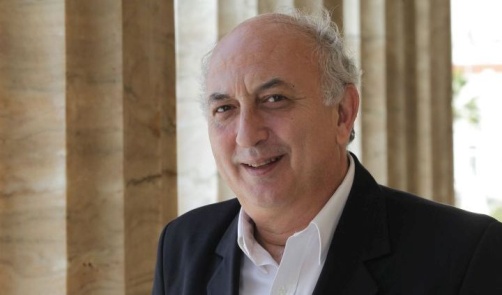 22%
Θετική / Μάλλον Θετική
Γιάννης Αμανατίδης
Ουδέτερη / Δεν έχω γνώμη
29%
Αρνητική / Μάλλον αρνητική
20%
Δεν τον / την γνωρίζω – Δεν απαντώ
30%
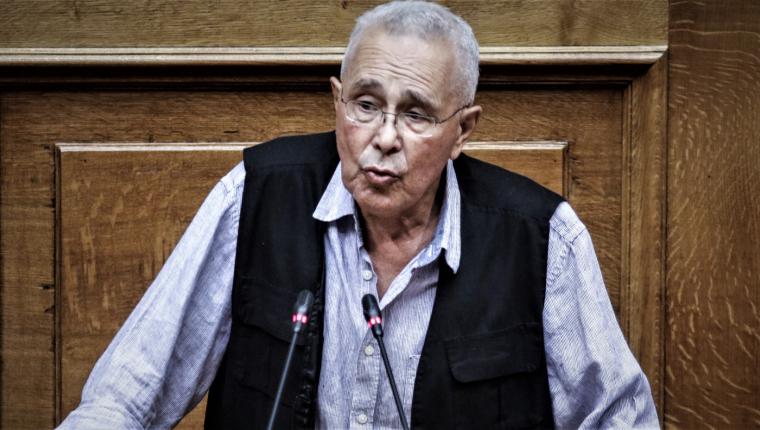 15%
Θετική / Μάλλον Θετική
Κωνσταντίνος Ζουράρις
Ουδέτερη / Δεν έχω γνώμη
27%
Αρνητική / Μάλλον αρνητική
44%
Δεν τον / την γνωρίζω – Δεν απαντώ
15%
“Θα σας διαβάσω μερικά ονόματα Βουλευτών της Α’ Θεσσαλονίκης και θα ήθελα να μου πείτε τι γνώμη έχετε για τον/την καθένα/καθεμιά: 
[ΣΥΡΙΖΑ]”
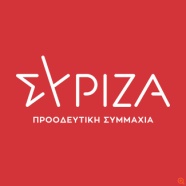 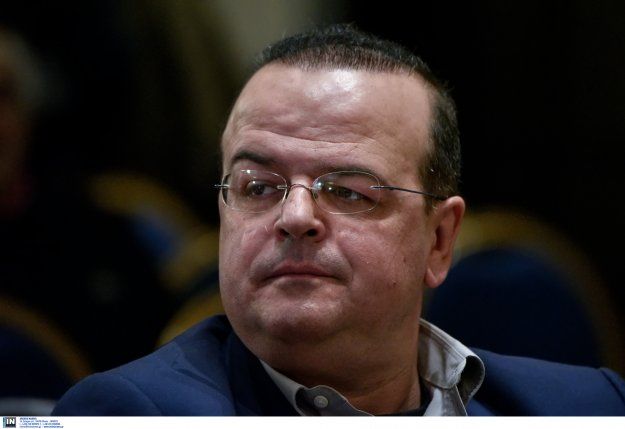 16%
Θετική / Μάλλον Θετική
Αλέξανδρος Τριανταφυλλίδης
Ουδέτερη / Δεν έχω γνώμη
25%
Αρνητική / Μάλλον αρνητική
32%
Δεν τον / την γνωρίζω – Δεν απαντώ
26%
Β’ ΘΕΣΣΑΛΟΝΙΚΗΣ (Ν=224)
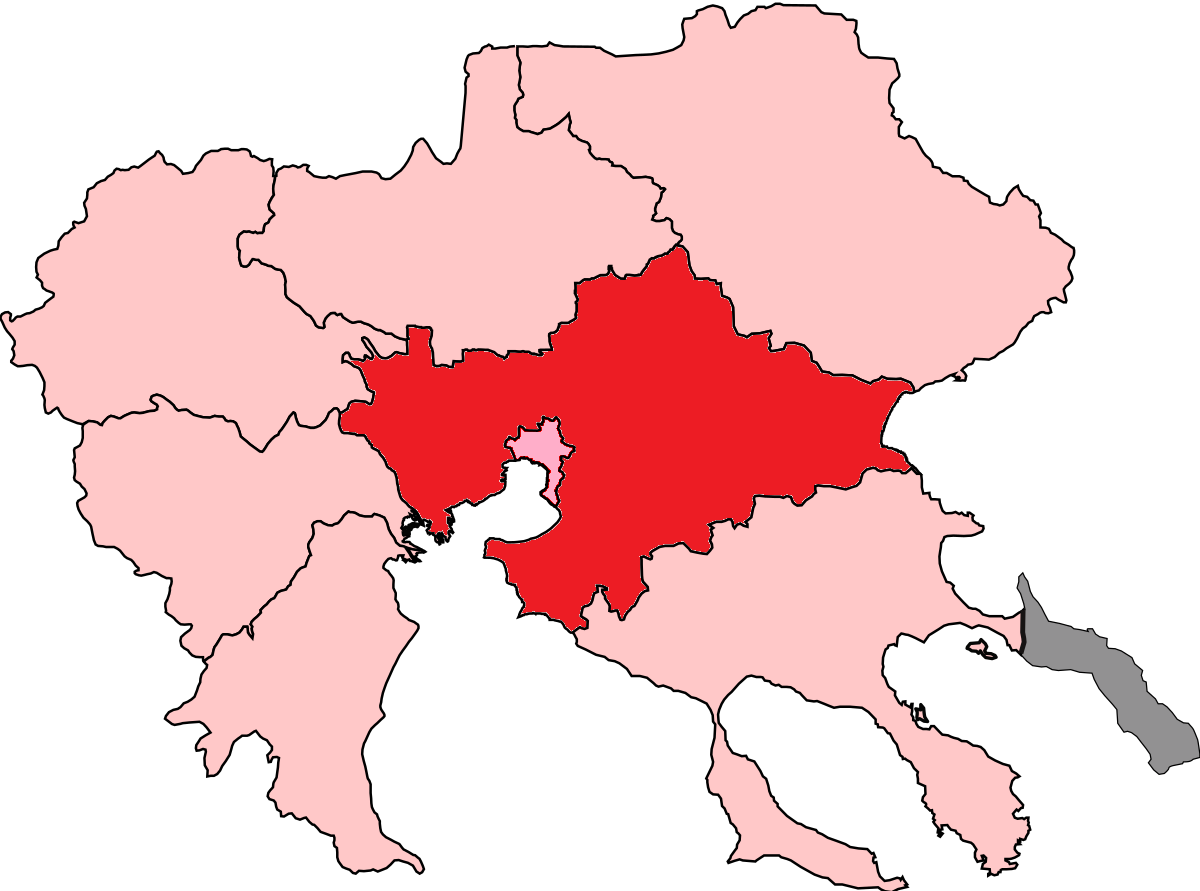 B’
“Είστε ικανοποιημένος από τους Βουλευτές της εκλογικής σας Περιφέρειας;”
Θεσσαλονίκης
Όχι/ Μάλλον Όχι
49%
Ναι/Μάλλον Ναι
40%
ΔΞ/ΔΑ 11%
B’
“Σε γενικές γραμμές θα λέγατε ότι οι Βουλευτές της εκλογικής σας Περιφέρειας πρέπει να επανεκλεγούν;”
Θεσσαλονίκης
Όχι/ Μάλλον Όχι
49%
Ναι/Μάλλον Ναι
32%
Δεν γνωρίζω/Δεν έχω γνώμη 18%
B’
“Ποια είναι τα βασικά χαρακτηριστικά / προσόντα που πρέπει να έχει κατά τη γνώμη σας κάποιος Βουλευτής;” (μέχρι 2 επιλογές)
Θεσσαλονίκης
Εντιμότητα/ Ήθος
85%
Εργασιακή Εμπειρία
41%
Γνώσεις/ Σπουδές
25%
Νέος/α σε ηλικία
10%
Νέος στην πολιτική/ χωρίς πολιτικό παρελθόν
6%
Κομματική ιστορία/ Προσφορά στο κόμμα μου
5%
Να τον ξέρω προσωπικά
2%
Γνωστός/Δημοφιλής στο κοινό
0%
ΑΛΛΟ 3%
“Θα σας διαβάσω μερικά ονόματα Βουλευτών της B’ Θεσσαλονίκης και θα ήθελα να μου πείτε τι γνώμη έχετε για τον/την καθένα/καθεμιά: 
[Νέα Δημοκρατία]”
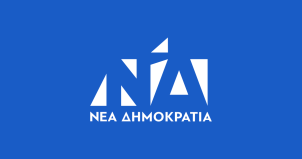 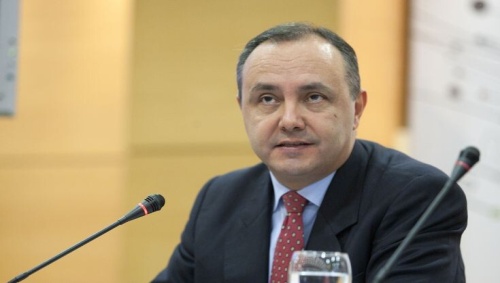 26%
Θετική / Μάλλον Θετική
Θόδωρος Καράογλου
Ουδέτερη / Δεν έχω γνώμη
33%
Αρνητική / Μάλλον αρνητική
19%
Δεν τον / την γνωρίζω – Δεν απαντώ
21%
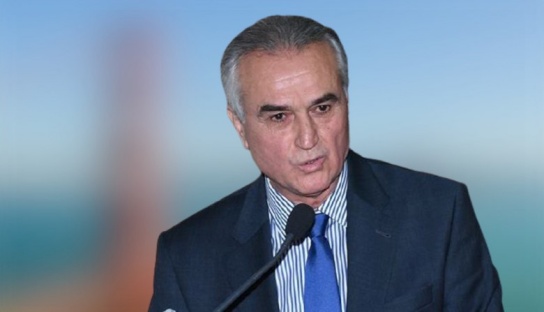 17%
Θετική / Μάλλον Θετική
Σάββας Αναστασιάδης
Ουδέτερη / Δεν έχω γνώμη
31%
Αρνητική / Μάλλον αρνητική
12%
Δεν τον / την γνωρίζω – Δεν απαντώ
39%
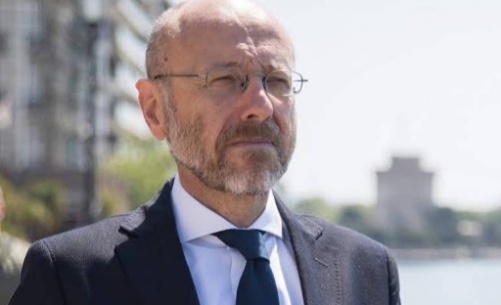 14%
Θετική / Μάλλον Θετική
Δημήτρης Βαρτζόπουλος
Ουδέτερη / Δεν έχω γνώμη
36%
Αρνητική / Μάλλον αρνητική
9%
Δεν τον / την γνωρίζω – Δεν απαντώ
41%
“Θα σας διαβάσω μερικά ονόματα Βουλευτών της B’ Θεσσαλονίκης και θα ήθελα να μου πείτε τι γνώμη έχετε για τον/την καθένα/καθεμιά: 
[ΣΥΡΙΖΑ]”
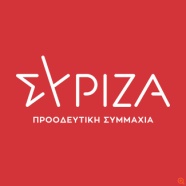 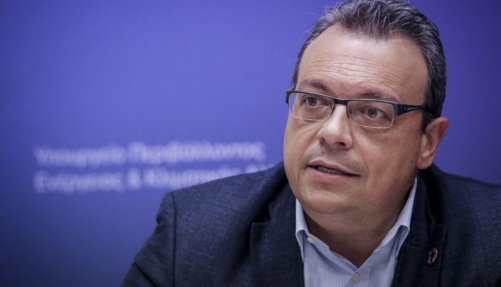 26%
Θετική / Μάλλον Θετική
Ουδέτερη / Δεν έχω γνώμη
27%
Σωκράτης Φάμελλος
Αρνητική / Μάλλον αρνητική
25%
Δεν τον / την γνωρίζω – Δεν απαντώ
21%
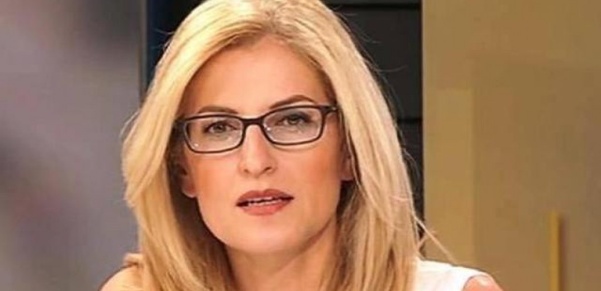 17%
Θετική / Μάλλον Θετική
Ουδέτερη / Δεν έχω γνώμη
34%
Δώρα Αυγέρη
Αρνητική / Μάλλον αρνητική
18%
Δεν τον / την γνωρίζω – Δεν απαντώ
32%
ΔΗΜΟΣ ΘΕΣΣΑΛΟΝΙΚΗΣ (Ν=424)
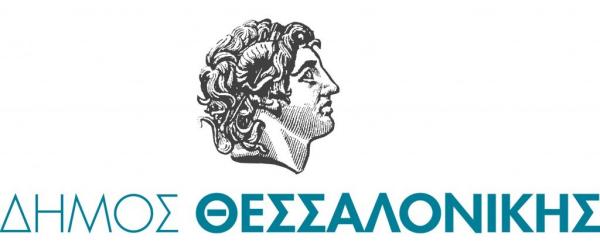 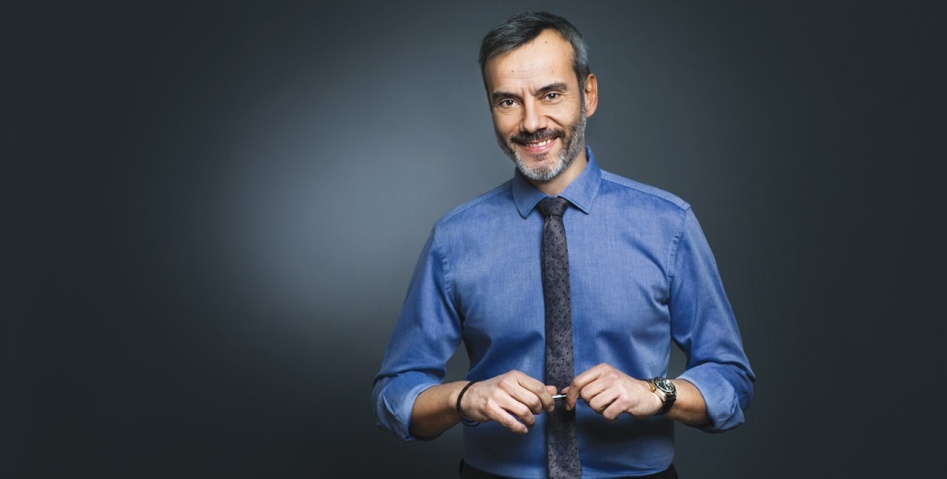 “Εσείς προσωπικά, τι γνώμη θα λέγατε ότι έχετε για τον Κωνσταντίνο Ζέρβα;”
Αρνητική/
Μάλλον αρνητική
29%
Ουδέτερη/ 
Δεν έχω γνώμη
23%
Θετική/Μάλλον θετική
46%
Δεν τον γνωρίζω 2%
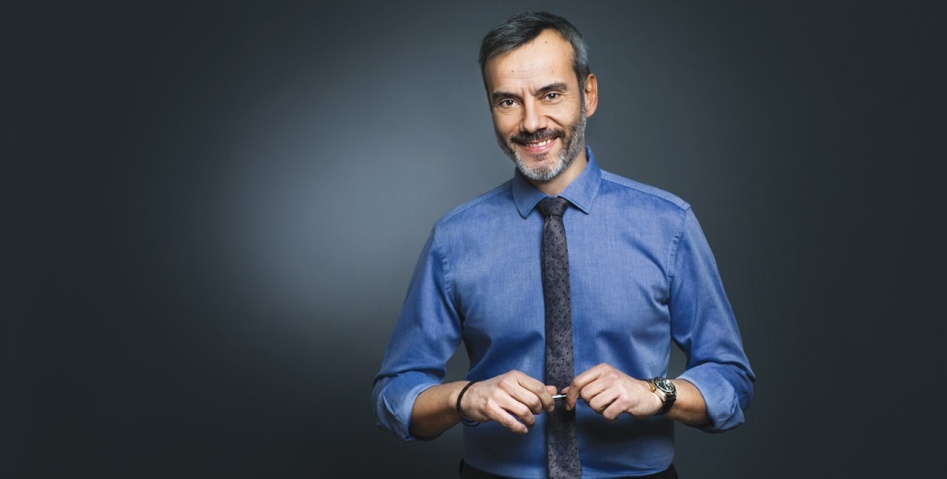 “Είστε ικανοποιημένος/η από το 
έργο του Δημάρχου Θεσσαλονίκης κ. Κωνσταντίνου Ζέρβα;”
Ναι/ Μάλλον Ναι
48%
Όχι/ Μάλλον Όχι
44%
ΔΞ/ΔΑ
8%
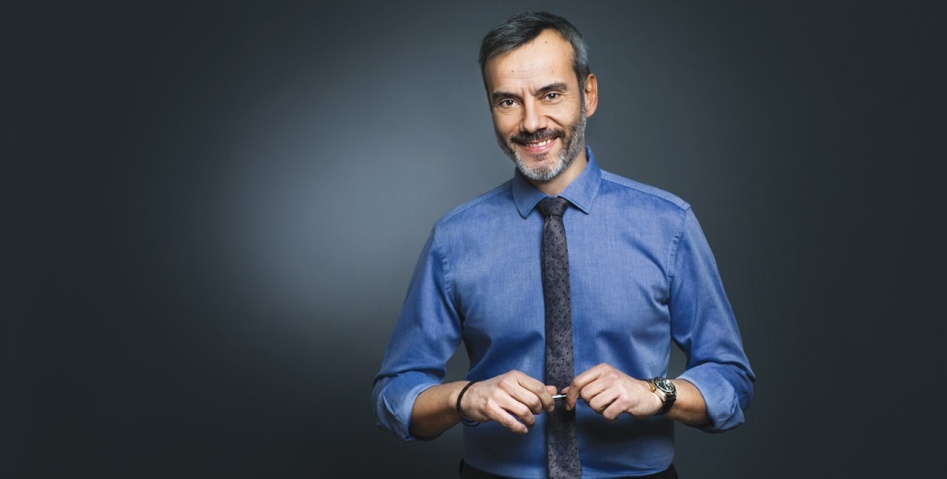 “Κατά τη γνώμη σας, ο Κωνσταντίνος Ζέρβας πρέπει να επανεκλεγεί Δήμαρχος Θεσσαλονίκης  το 2023;”
Ναι/ Μάλλον Ναι
44%
Όχι/ Μάλλον Όχι
41%
ΔΞ/ΔΑ
15%